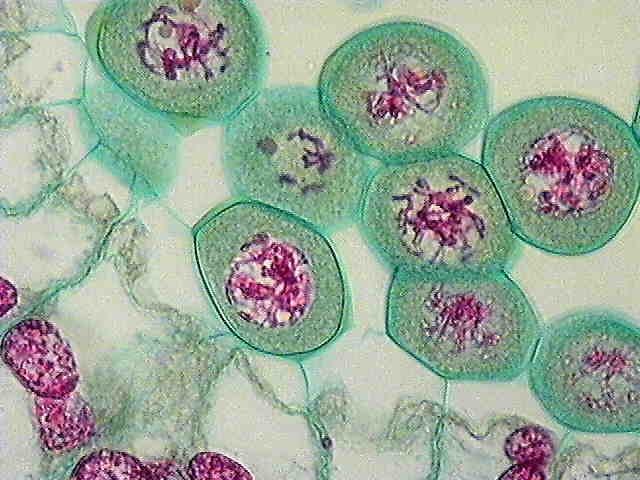 Nuclear Envelope
Cell 
Membrane
Chromosomes
© International Association of Sexual Plant Reproduction Research (IASPRR) – see http://www.iasprr.org/
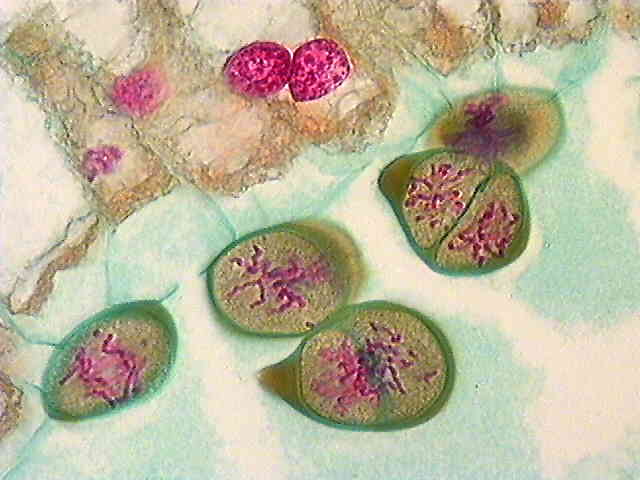 Cell Membrane
Chromosomes
© International Association of Sexual Plant Reproduction Research (IASPRR) – see http://www.iasprr.org/
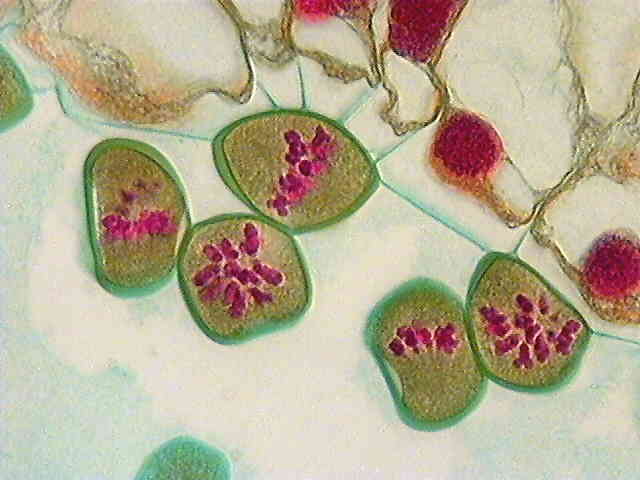 Cell Membrane
Chromosomes
Cell Membrane
Chromosomes
Chromosomes
© International Association of Sexual Plant Reproduction Research (IASPRR) – see http://www.iasprr.org/
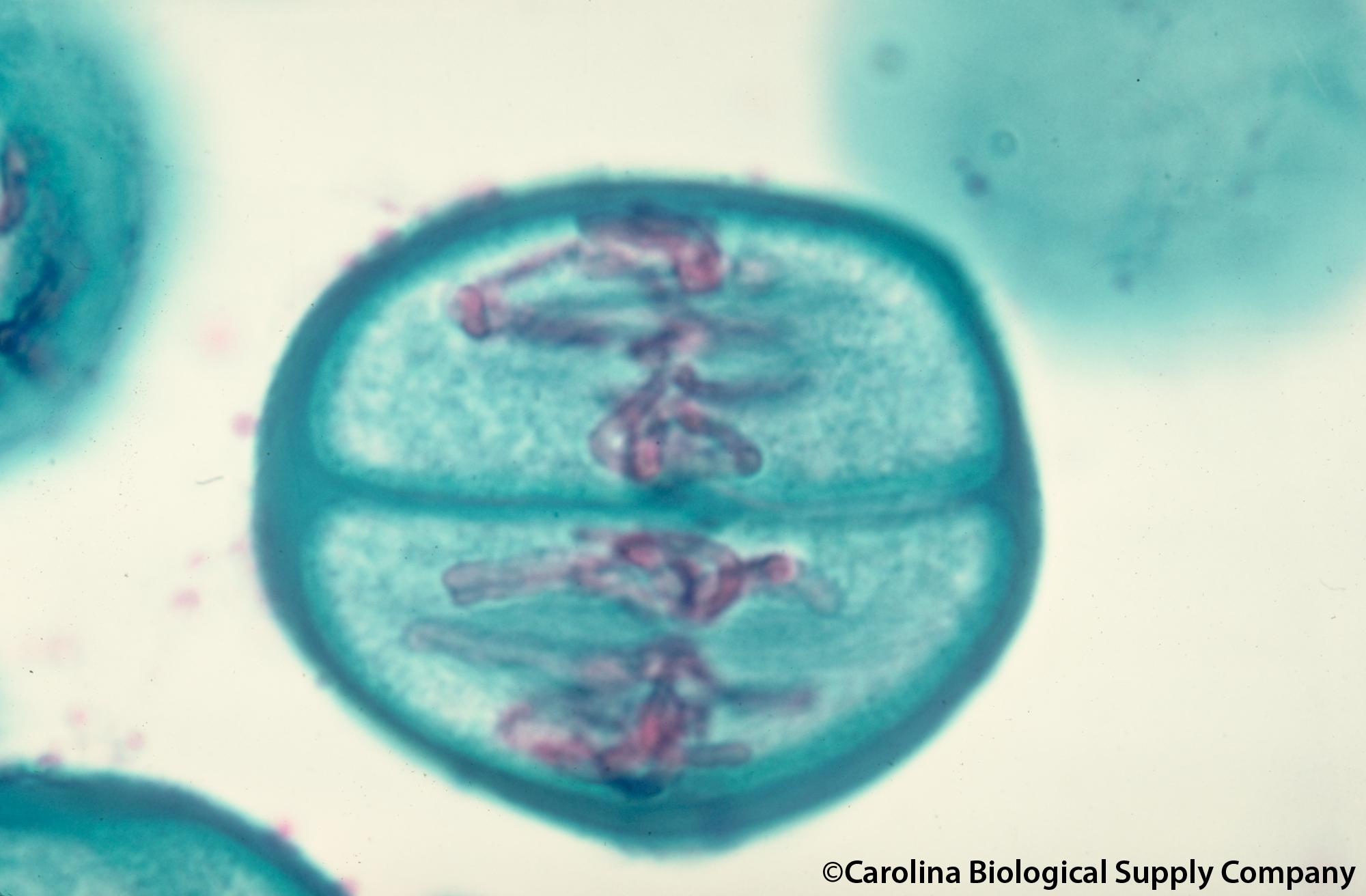 Chromosomes
Cell 
Membrane
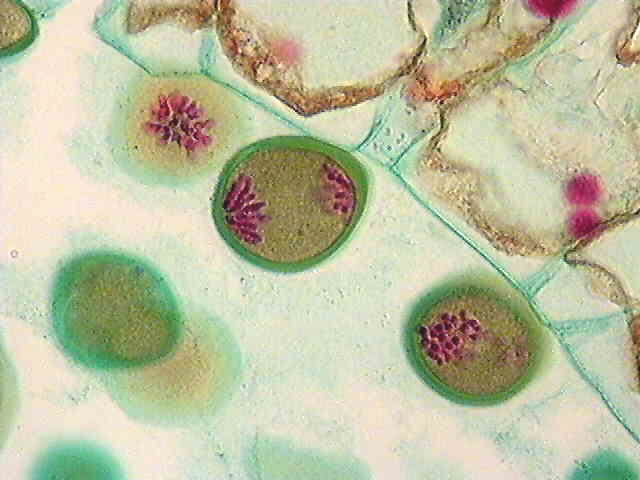 Chromosomes
Cell Membrane
© International Association of Sexual Plant Reproduction Research (IASPRR) – see http://www.iasprr.org/
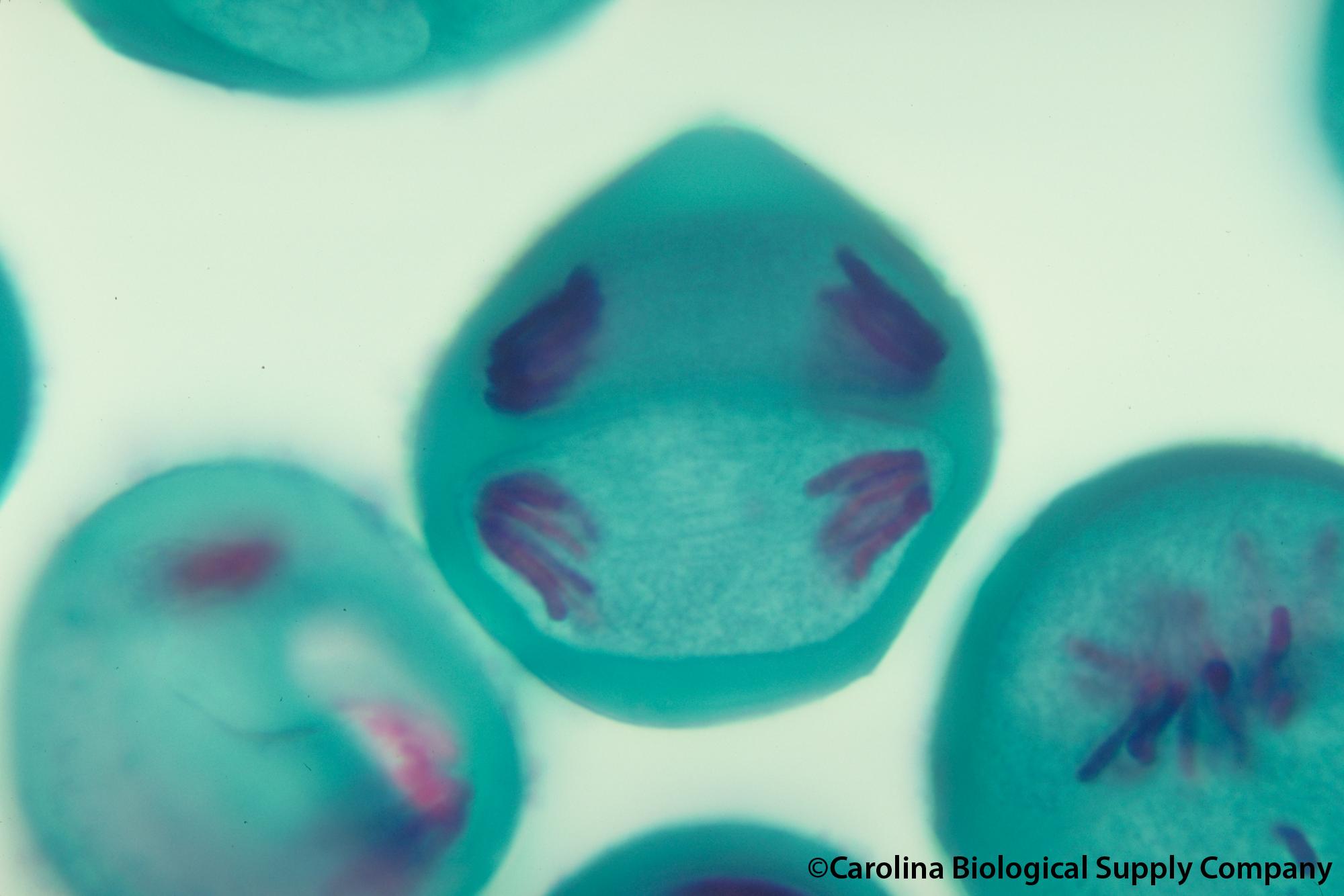 Cell Membrane
Chromosomes
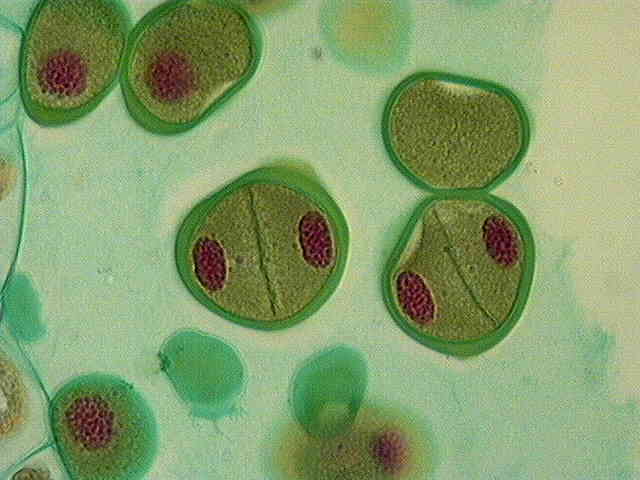 Cell Membrane
A cell before it goes through meiosis
Chromosomes
© International Association of Sexual Plant Reproduction Research (IASPRR) – see http://www.iasprr.org/
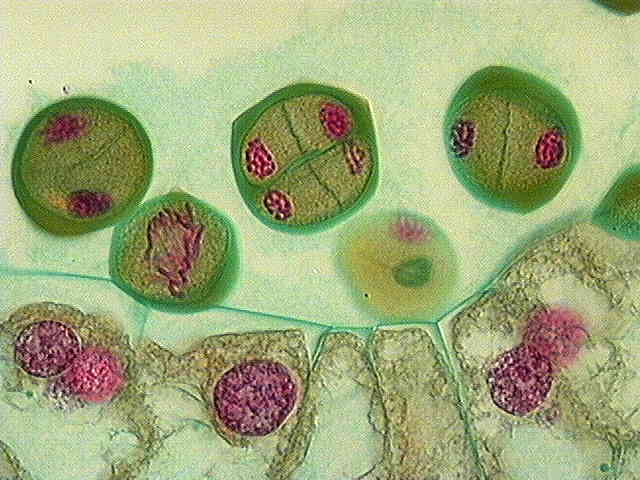 Chromosomes
Chromosomes
Chromosomes
Cell Membrane
Cell Membrane
Chromosomes
© International Association of Sexual Plant Reproduction Research (IASPRR) – see http://www.iasprr.org/